Pre-Select Static Caching and  Neighborhood Ordering for BFS-like Algorithms on Disk-based Graph Engines
Authors: Eunjae Lee, Junghyun Kim, Keunhak Lim, Sam H. Noh, Jiwon Seo

Presenters: Xiaoyan Yu, Jiahao Li
Outline
Background
1
Observations
2
BASC and Norder
3
Evaluation and results
4
Conclusions
5
Graph Database
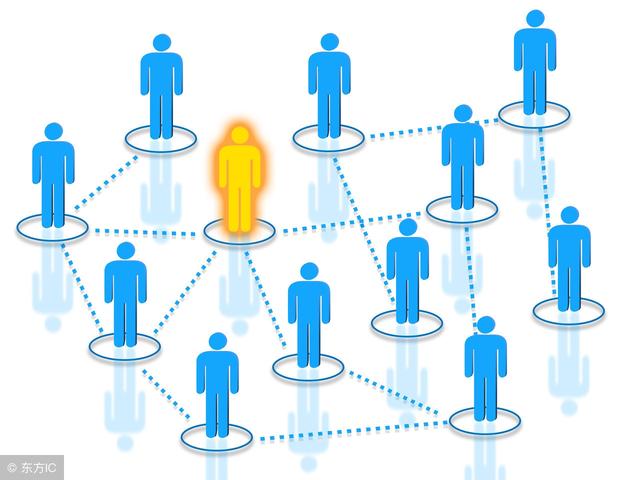 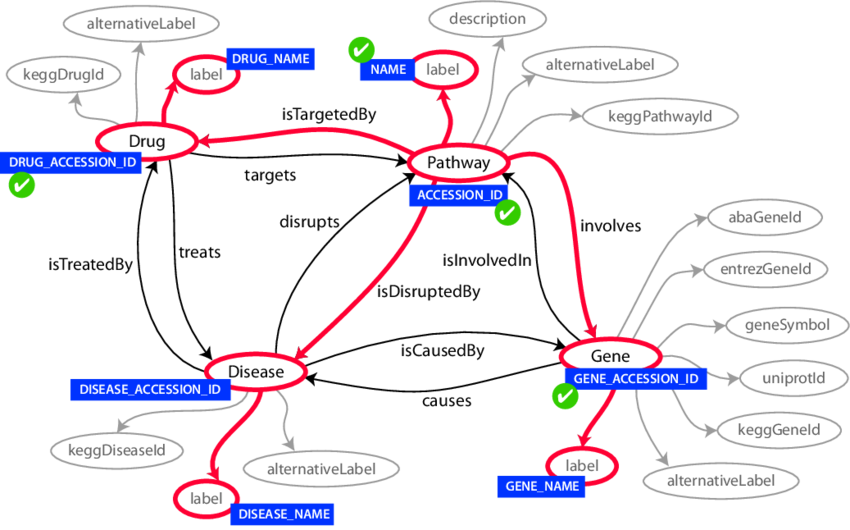 We need GRAPH to describe more and more complex entity relationships
Graph Database
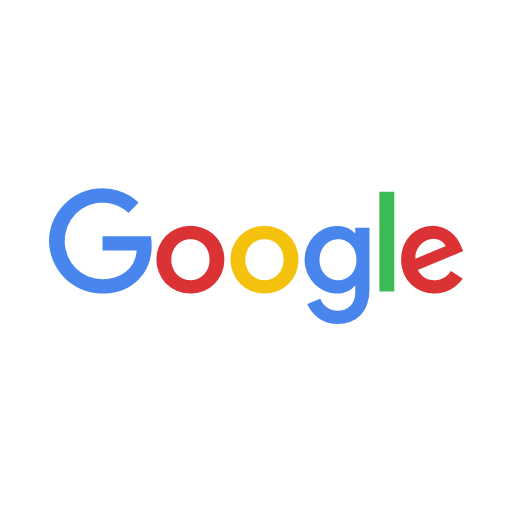 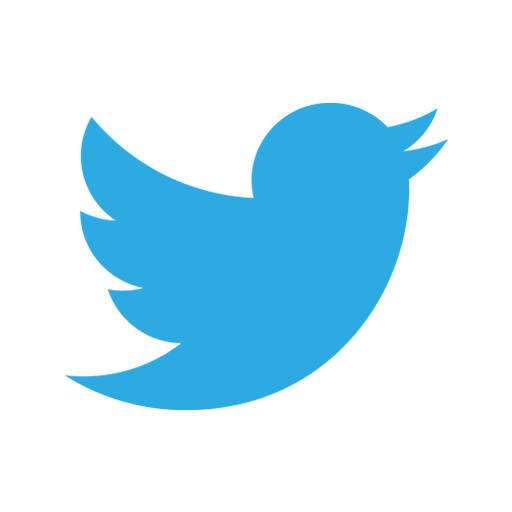 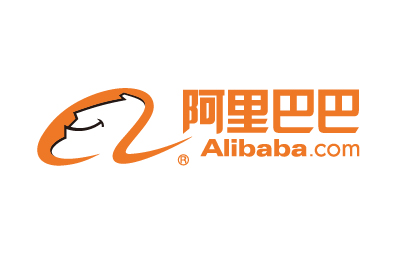 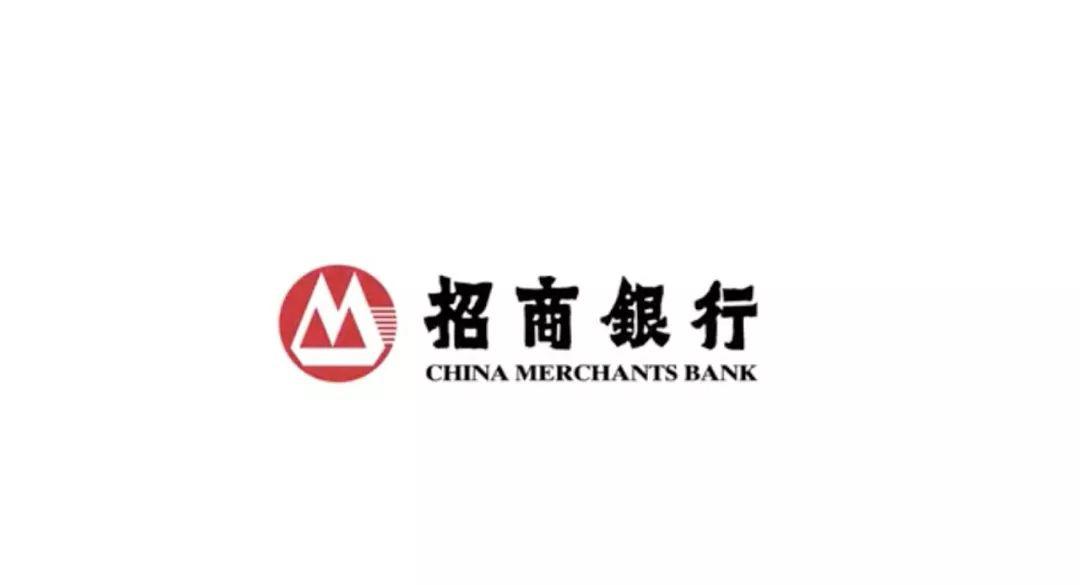 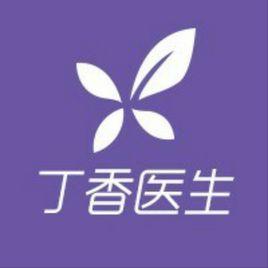 Graph Database
Graph data are:

Dynamic: lots of attributes and relationships are constantly modified

Large:  can have unlimited vertices and edges


We need specialized systems to efficiently store, query and analyze graphs
Disk-based Graph Engine
Edge lists are stored on disk, vertices are held in memory
0
3
1
2
Adjacent matrix is sparse
Disk-based Graph Engine
Edge lists are stored on disk, vertices are held in memory
0
3
1
2
Compressed Sparse Row (CSR) format
Disk-based Graph Engine
Edge lists are stored on disk, vertices are held in memory

When vertices are visited, their edge lists are loaded to page cache
Page Cache
…
page A
page B
DRAM
1
SSD
…
…
1	1
1
2
1
1
3
2
2
page A
page B
page C
BFS-like Algorithms
Recursive graph traversal
E.g. BFS, shortest paths, diameter computation
Page Cache
1
…
page A
page B
DRAM
3
10
…
SSD
… 1	1
7
1	1
1
7
11  11
3
11
page A
page B
page C
Contributions
Observe and report characteristics of BFS-like algorithms not previously revealed

Based on those observations:

Propose a new form of cache, BASC

Develop an efficient graph ordering scheme, Norder
Outline
Background
1
Observations
2
BASC and Norder
3
Evaluation and results
4
Conclusions
5
Observations
Uniform Edge List Reference
July 12, 2018
Uniform Edge List Reference
goal :  cache the frequently requested edge-list
logical : more neighbors,more requests
fact :
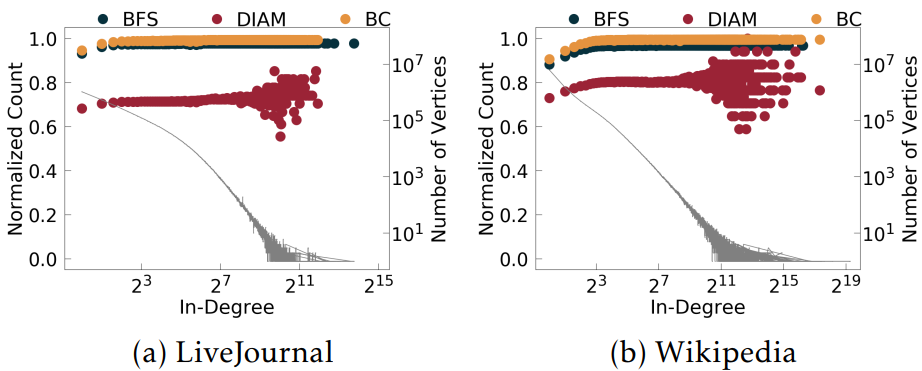 July 12, 2018
[Speaker Notes: 在磁盘上检索边缘列表对性能有显著影响。为了减轻这种负担，最好缓存频繁请求的边列表。]
Observations
Uniform Edge List Reference
merge into a single request in the same iteration 
each vertex is processed only once like BFS
learned： simply storing frequently accessed edge lists in memory
Ineffectiveness of the Page Cache
July 12, 2018
Ineffectiveness of the Page Cache
goal : to quantify the poverty locality for per I/O access
all algorithms show low hit ratios 
increasing the page cache has little impact on the hit ratio
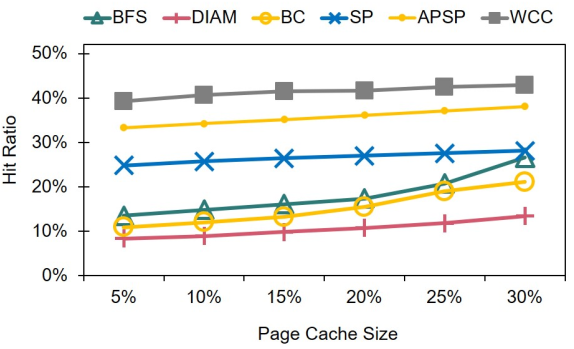 July 12, 2018
Observations
Uniform Edge List Reference
merge into a single request in the same iteration 
each vertex is processed only once like BFS
learned： simply storing frequently accessed edge lists in memory
Ineffectiveness of the Page Cache 
page cache size → not major influence factors
learned : simply increasing the page cache
Impact of Graph Layout on Disk
July 12, 2018
Impact of Graph Layout on Disk
goal : understand the performance impact of graph layouts 
ordering strongly affects the performance of BFS-like algorithms
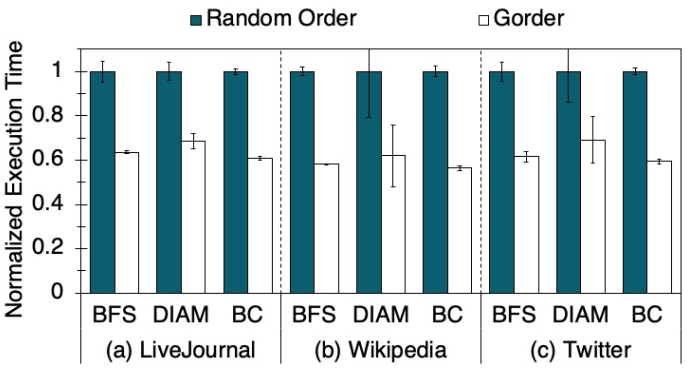 July 12, 2018
[Speaker Notes: ssd和hdd在顺序读取时的性能都比随机读取快
图3比较了三种类似于bfs的算法在三个数据集上与Gorder和随机排序的性能。]
Observations
Uniform Edge List Reference
merge into a single request in the same iteration 
each vertex is processed only once like BFS
learned： simply storing frequently accessed edge lists in memory
Ineffectiveness of the Page Cache 
page cache → not major influence factors
learned : simply increasing the page cache
Impact of Graph Layout on Disk 
ordering strongly affects the performance of BFS-like algorithms
learned : effective ordering scheme is needed
July 12, 2018
[Speaker Notes: we propose a novelordering scheme that benefits BFS-like algorithms.]
Outline
Background
1
Observations
2
BASC and Norder
3
Evaluation and results
4
Conclusions
5
Bringing New Order
effective ordering scheme is needed
Modeling I/O Cost
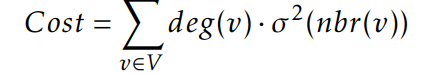 deg(v) : the in-degree of vertex v 
σ2(nbr(v)) : is the variance of v’s neighbor vertex IDs

high in-degree vertex : increases I/O cost 
low in-degree vertex : not incur any more I/O cost
I/O cost is proportinal to the degree of the vertex.
larger variance → scattered across the disk → incur more I/Os
July 12, 2018
[Speaker Notes: 刚刚介绍了排序影响性能
在本节中，我们提出了一个排序方案，我们称之为邻域排序
(简称Norder)是为类似于bfs的算法定制的。
在此之前，我们首先提出I/O成本模型，这是Norder开发的基础]
Assess the model’s accuracy
compare the costs estimated by the model and the actual execution times 
estimation is quite accurate ！
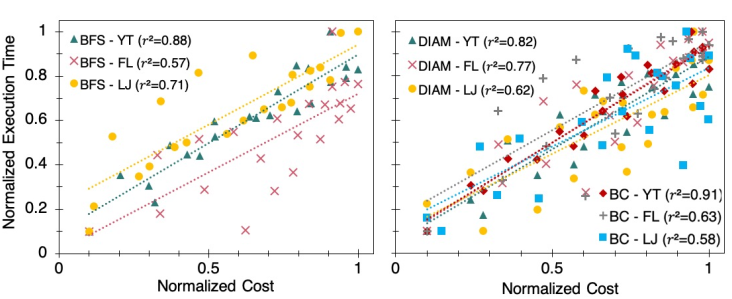 July 12, 2018
Bringing New Order
effective ordering scheme is needed
Modeling I/O Cost 
	

I/O cost is proportinal to the degree of the vertex
 larger variance → incur more I/Os 
Neighborhood Ordering 
assign consecutive IDs to the neighbors of all vertices, in particular, to the neighbors of high in-degree vertices
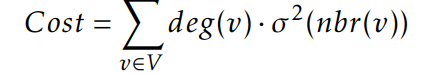 July 12, 2018
[Speaker Notes: 刚刚介绍了排序影响性能
在本节中，我们提出了一个排序方案，我们称之为邻域排序
(简称Norder)是为类似于bfs的算法定制的。
在此之前，我们首先提出I/O成本模型，这是Norder开发的基础

Norder的关键组件是简单地将连续id分配给所有顶点的邻居，特别是高次顶点的邻居

For example, ittakes less than five minutes to compute Norder for theTwitter graph with 1.9 billion edges, while Gorder takesmore than three hours. We quantify this and other performance issues in the next section]
Neighborhood Ordering
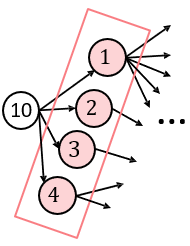 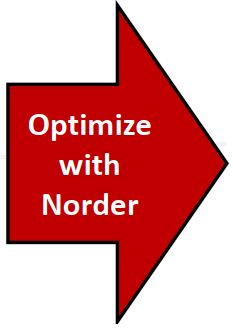 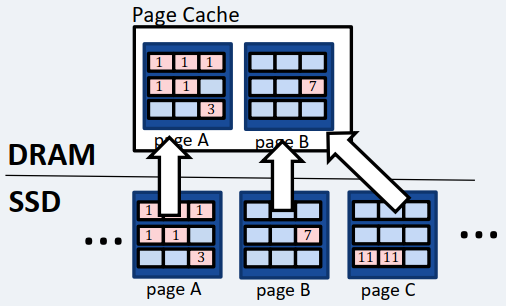 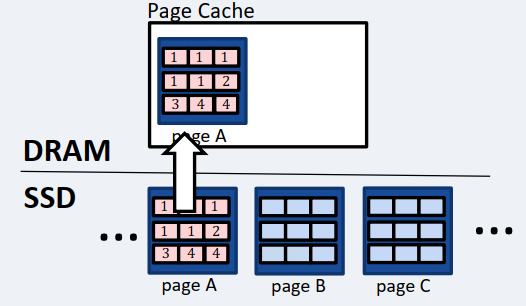 more effective page cache   and  less I/O cost
July 12, 2018
Bringing New Order
effective ordering scheme is needed
Modeling I/O Cost 
	

I/O cost is proportinal to the degree of the vertex
 larger variance → incur more I/Os 
Neighborhood Ordering 
assign consecutive IDs to the neighbors of all vertices, in particular, to the neighbors of high in-degree vertices 
compare with Gorder  ：simpler ，more effective
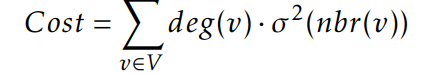 July 12, 2018
[Speaker Notes: 刚刚介绍了排序影响性能
在本节中，我们提出了一个排序方案，我们称之为邻域排序
(简称Norder)是为类似于bfs的算法定制的。
在此之前，我们首先提出I/O成本模型，这是Norder开发的基础

Norder的关键组件是简单地将连续id分配给所有顶点的邻居，特别是高次顶点的邻居

For example, ittakes less than five minutes to compute Norder for theTwitter graph with 1.9 billion edges, while Gorder takesmore than three hours. We quantify this and other performance issues in the next section]
BFS-Aware Static Cache (BASC)
BASC is a separate static cache that takes space from ordinary page cache
BASC
Page Cache
page A
1
…
DRAM
3
10
Preload
…
…
SSD
7
1	1
1
1	1
7
11  11
3
11
page A
page B
page C
Modeling I/O Request Costs
Select vertices so that I/O request costs are minimum

… but first we need a model:
BFS-Aware Static Cache (BASC)
Modeling I/O Request Costs
Select vertices so that I/O request costs are minimum

… but first we need a model:
Modeling I/O Request Costs
Select vertices so that I/O request costs are minimum

… but first we need a model:
F represents the penalty accrued by misuse of pages in the cache, it iterates over all edges
Modeling I/O Request Costs
Select vertices so that I/O request costs are minimum

… but first we need a model:
Modeling I/O Request Costs
Select vertices so that I/O request costs are minimum

… but first we need a model:
Modeling I/O Request Costs
Select vertices so that I/O request costs are minimum

… but first we need a model:
Modeling I/O Request Costs
Select vertices so that I/O request costs are minimum

… but first we need a model:
Modeling I/O Request Costs
Select vertices so that I/O request costs are minimum

… but first we need a model:
Memory constraints
Modeling I/O Request Costs
Select vertices so that I/O request costs are minimum

… but first we need a model:
F(C) is nonlinear and non-convex, the problem is NP-hard
Greedy Vertex Selection
Outline
Background
1
Observations
2
BASC and Norder
3
Evaluation and results
4
Conclusions
5
Experiment Setup
CPU: Intel Xeon E5-2683 v4
Memory: 128 GB
OS: Ubuntu 16.04
Storage: Intel 400GB SSD, SATA 6.0Gb/s interface
Graph engine: FlashGraph
OS page cache is turned off by setting the O_DIRECT flag
Datasets
Evaluation of Norder
Execution times(seconds) of Gorder and Norder
[1] Hao Wei, Jeffrey Xu Yu, Can Lu, and Xuemin Lin. Speedup graph processing by graph ordering. In Proceedings of the ACM International Conference on Management of Data (SIGMOD 16), pages 1813–1828, 2016
Evaluation of Norder
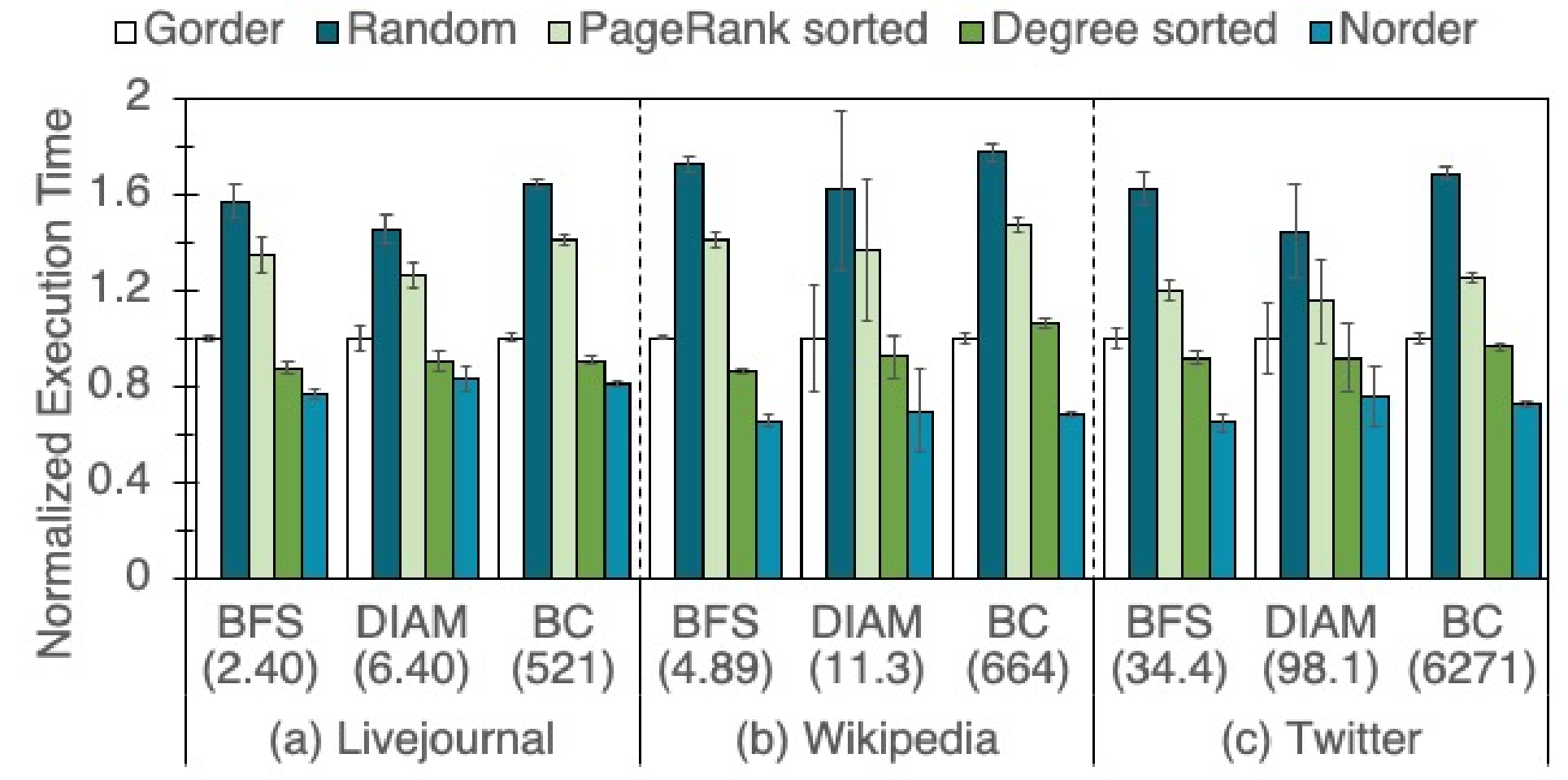 Execution time with different datasets, algorithms, orderings
Evaluation of BASC
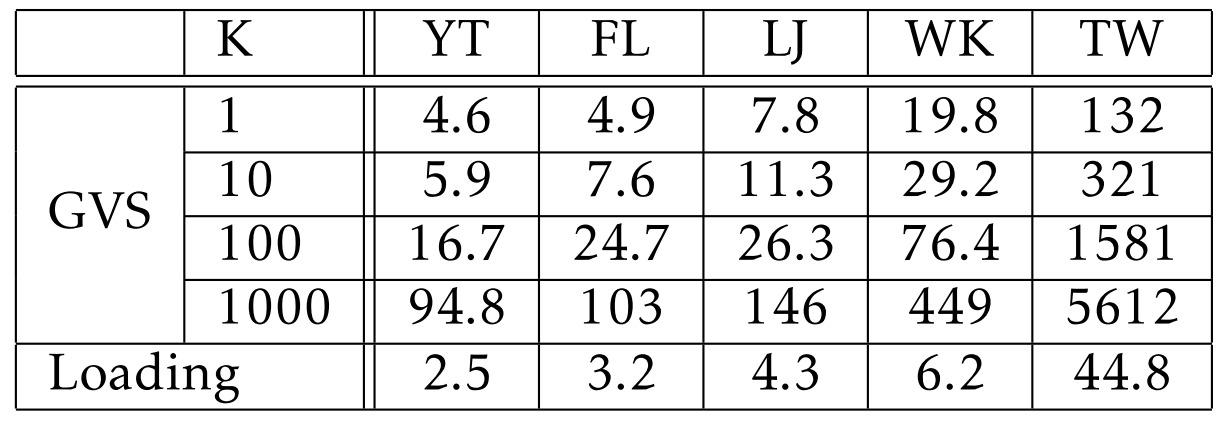 Execution time (seconds) of running GVS and loading vertices into BSAC
Evaluation of BASC
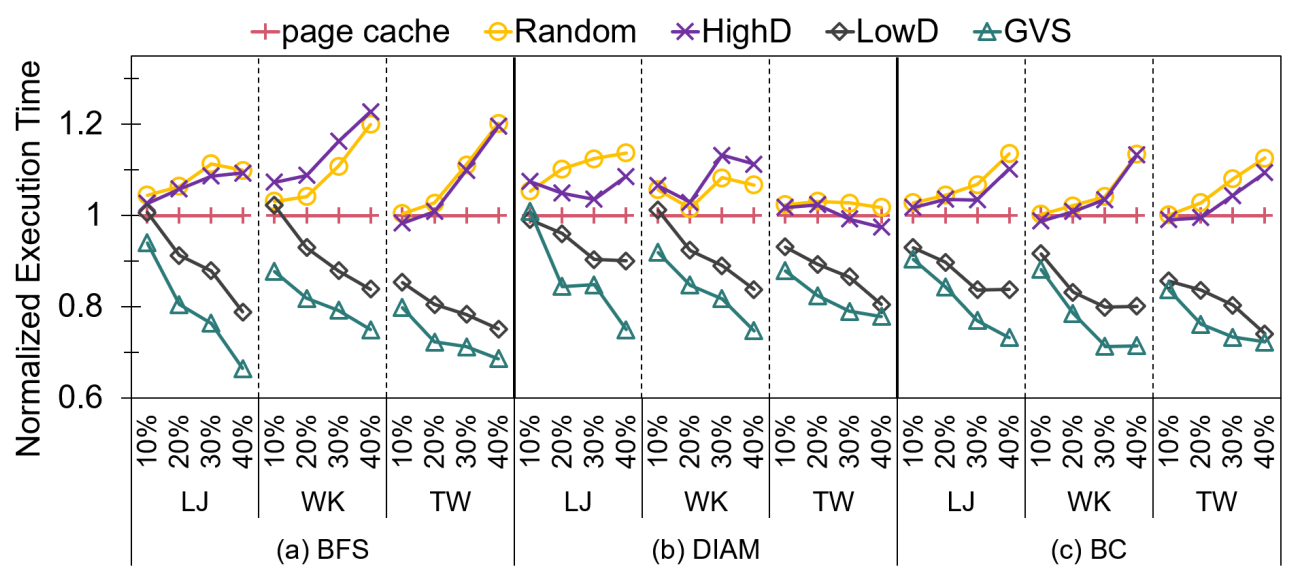 Execution time with different datasets, algorithms and caching schemes
[Speaker Notes: Page cache 5% of graph size
Additional cache size range from 10% to 50%]
Evaluation of BASC
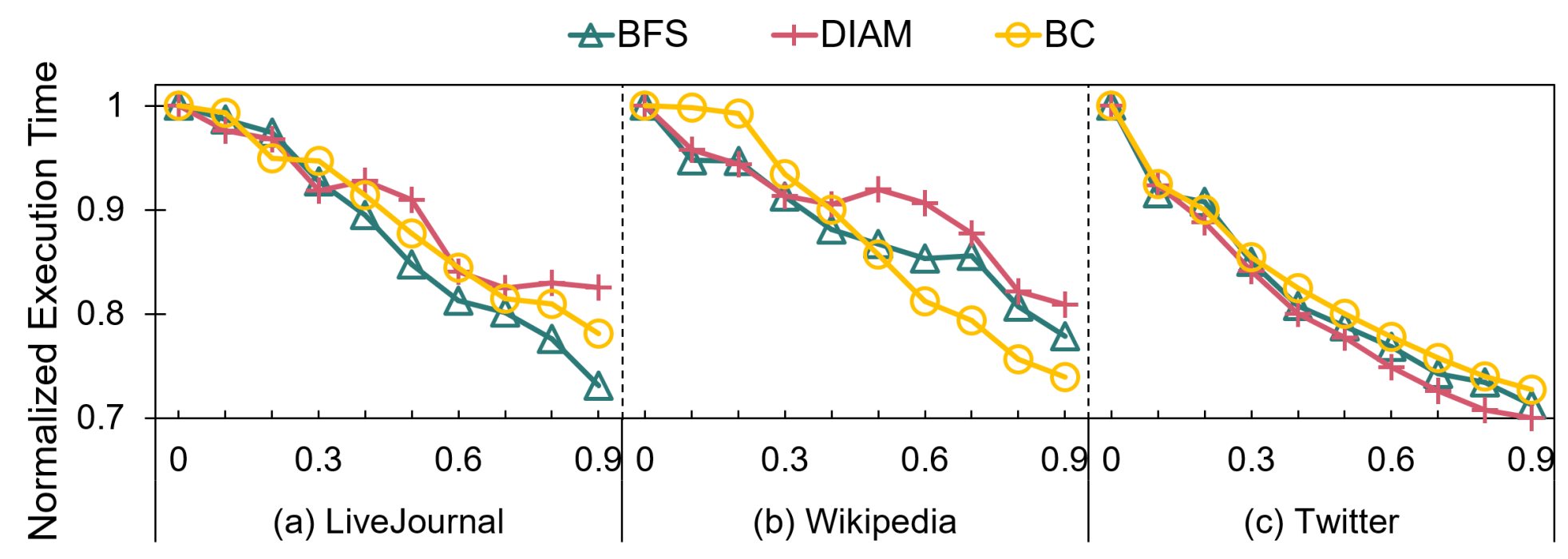 Execution time with same cache size but different BSAC ratio
[Speaker Notes: Total cache size set to 20% of graph
Basc ration from 0 to 0.9]
Combining BASC and Norder
page cache
BASC-GVS
1.2
Normalized Execution Time
0.8
0.4
0
G	N	G	N	G	N	G	N	G	N	G	N	G	N	G	N	G	N
(b) Wikipedia	(c) Twitter
(a) LiveJournal
[Speaker Notes: Total cache size is 25% of graph file size]
Outline
Background
1
Observations
2
BASC and Norder
3
Evaluation and results
4
Conclusions
5
Conclusions
This paper:
Show that BFS-like algorithms have poor I/O performance and the page cache in existing systems is not effective
Propose BASC that stores edge lists of a select set of vertices in memory aside from the page cache, and develop GVS algorithm to select vertices
Develop an efficient graph ordering scheme called Norder that stores neighboring vertices closely on disk
Evaluate BSAC and Norder, prove they both improve the execution of BFS-like algorithms.